Servlets & JSP
SACHIN KHARADE
Servlet
Servlet is used to create web applications. Servlet uses Java language to create web applications.
Web applications are helper applications that resides at web server and build dynamic web pages. A dynamic page could be anything like a page that randomly chooses picture to display or even a page that displays the current time.
SACHIN KHARADE
Types of Servlet
There are two main servlet types, generic and HTTP

Generic servlets 

		It extends javax.servlet.GenericServlet. It is protocol independent servlet. Generic Servlet is a base class servlet from which all other Servlets are derived. Generic Servlet supports for HTTP, FTP and SMTP protocols. It implements the Servlet and ServletConfig interface. It has only init() and destroy() method of ServletConfig interface in its life cycle. It also implements the log method of ServletContext interface.
SACHIN KHARADE
Types of Servlet (cont’d…)
HTTP servlets

		It extend javax.servlet.HttpServlet. HTTPServlet is HTTP dependent servlet. The HTTP protocol is a set of rules that allows Web browsers and servers to communicate.  When Web browsers and servers support the HTTP protocol, Java-based web applications are dependent on HTTP Servlets. HttpServlet is Extended by Generic Servlet. It provides an abstract class for the developers for extend to create there own HTTP specific servlets.
SACHIN KHARADE
Servlet Life Cycle
The life cycle of a servlet is controlled by the container in which the servlet has been deployed. When a request is mapped to a servlet, the container performs the following steps. 
If an instance of the servlet does not exist, the Web container 
Loads the servlet class. 
Creates an instance of the servlet class. 
Initializes the servlet instance by calling the init method. Initialization is covered in Initializing a Servlet. 
Invokes the service method, passing a request and response object. 
If the container needs to remove the servlet, it finalizes the servlet by calling the servlet's destroy method.
SACHIN KHARADE
Servlet life cycle methods
The init() method 
The init method is designed to be called only once. It is called when the servlet is first created. So, it is used for one-time initializations, just as with the init method of applets.
The servlet is normally created when a user first invokes a URL corresponding to the servlet, but you can also specify that the servlet be loaded when the server is first started.
When a user invokes a servlet, a single instance of each servlet gets created, with each user request resulting in a new thread that is handed off to doGet or doPost as appropriate. The init() method simply creates or loads some data that will be used throughout the life of the servlet.
The init method definition looks like this:
	
		public void init() throws ServletException 
		{ // Initialization code... }
SACHIN KHARADE
Servlet life cycle methods
The service() method 
The service() method is the main method to perform the actual task. The servlet container (i.e. web server) calls the service() method to handle requests coming from the client( browsers) and to write the formatted response back to the client.
Each time the server receives a request for a servlet, the server spawns a new thread and calls service. The service() method checks the HTTP request type (GET, POST, PUT, DELETE, etc.) and calls doGet, doPost, doPut, doDelete, etc. methods as appropriate.
Here is the signature of this method:

	public void service(ServletRequest request, ServletResponse response) throws ServletException, IOException
	{    		 }
SACHIN KHARADE
Servlet life cycle methods
The destroy() method 
The destroy() method is called only once at the end of the life cycle of a servlet.
 This method gives your servlet a chance to close database connections, halt background threads, write cookie lists or hit counts to disk, and perform other such cleanup activities.
After the destroy() method is called, the servlet object is marked for garbage collection. 
The destroy method definition looks like this:
	public void destroy() 
	{ // Finalization code... }
SACHIN KHARADE
Servlet Architecture Digram:
The following figure depicts a typical servlet life-cycle scenario. 
 First the HTTP requests coming to the server are delegated to the servlet container. 
 The servlet container loads the servlet before invoking the service() method. 
 Then the servlet container handles multiple requests by spawning multiple threads, each thread executing the service() method of a single instance of the servlet.
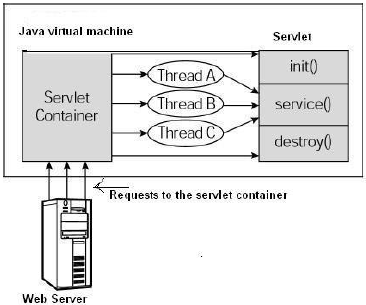 SACHIN KHARADE
Http Request Methods

Every request has a header that tells the status of the client. There are many request methods. Get and Post requests are mostly used.
SACHIN KHARADE
The doGet() Method
A GET request results from a normal request for a URL or from an HTML form that has no METHOD specified and it should be handled by doGet() method. 

public void doGet(HttpServletRequest request, 
HttpServletResponse response) throwsServletException,IOException
{ 
	// Servlet code 
} 
The doPost() Method
A POST request results from an HTML form that specifically lists POST as the METHOD and it should be handled by doPost() method. 

public void doPost(HttpServletRequest request, 
HttpServletResponse response) throwsServletException,IOException
{ 
	// Servlet code 
}
SACHIN KHARADE
Sample Code for Hello World
SACHIN KHARADE
import java.io.*; 
import javax.servlet.*; 
import javax.servlet.http.*; 
Public class HelloWorld extends HttpServlet
{ 
    String message; 
    publicvoid init() throws ServletException 
    {  
           message ="Hello World"; 
    } 
    public void doGet(HttpServletRequest request, HttpServletResponse response) 
throws ServletException, IOException 
   {
        response.setContentType("text/html"); 
        PrintWriter out= response.getWriter(); 
        out.println("<h1>"+ message +"</h1>"); 
   } 
   public void destroy() 
   {    } 
}
SACHIN KHARADE
Servlet Deployment
By default, a servlet application is located at the path
	<Tomcat-installation-directory>/webapps/ROOT 
and the class file would reside in 
	<Tomcat-installation-directory>/webapps/ROOT/WEB-INF/classes

Let us copy HelloWorld.class into
	<Tomcat-installation-directory>/ webapps/ ROOT/ WEB-INF/classes
and create following entries in web.xml file located in 
	<Tomcat-installation-directory>/webapps/ROOT/WEB-INF/ 

<servlet> 
<servlet-name>HelloWorld</servlet-name> 
<servlet-class>HelloWorld</servlet-class> 
</servlet> 
<servlet-mapping> 
<servlet-name>HelloWorld</servlet-name> 
<url-pattern>/HelloWorld</url-pattern> 
</servlet-mapping> 

Above entries to be created inside <web-app>...</web-app> tags available in web.xml file.
SACHIN KHARADE
Description of the elements of web.xml file
There are too many elements in the web.xml file. Here is the illustration of some elements that is used in the above web.xml file. The elements are as follows:
SACHIN KHARADE
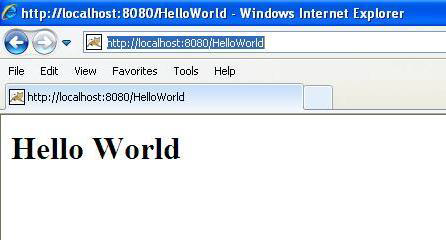 SACHIN KHARADE
SendRedirect in servlet
The sendRedirect() method of HttpServletResponse interface can be used to redirect response to another resource, it may be servlet, jsp or html file.

 It accepts relative as well as absolute URL.

 It works at client side because it uses the url bar of the browser to make another request. So, it can work inside and outside the server.
SACHIN KHARADE
Difference between forward() and sendRedirect() method
There are many differences between the forward() method of RequestDispatcher and sendRedirect() method of HttpServletResponse interface. They are given below:
SACHIN KHARADE
Syntax of sendRedirect() method

	public void sendRedirect(String URL)throws IOException;  

Example of sendRedirect() method

	response.sendRedirect("http://www.javatpoint.com");
SACHIN KHARADE
example of sendRedirect method in servlet
SACHIN KHARADE
DemoServlet.java
import java.io.*;  
import javax.servlet.*;  
import javax.servlet.http.*;  
  
public class DemoServlet extends HttpServlet
{  
                                                                                         public void doGet(HttpServletRequest req,HttpServletResponse res)  throws ServletException,IOException  
    {  
	res.setContentType("text/html");  
	PrintWriter pw=res.getWriter();  
  
	response.sendRedirect("http://www.google.com");  
  
	pw.close();  
     }
}
SACHIN KHARADE
index.html
<!DOCTYPE html>  
<html>  
<head>  
<title>sendRedirect example</title>  
</head>  
<body>  
  
  <form action="MySearcher">  
<input type="text" name="name">  
<input type="submit" value="Google Search">  
</form>  
  
</body>  
</html>
SACHIN KHARADE
MySearcher.java
import java.io.IOException;  
import javax.servlet.ServletException;  
import javax.servlet.http.HttpServlet;  
import javax.servlet.http.HttpServletRequest;  
import javax.servlet.http.HttpServletResponse;  
  
public class MySearcher extends HttpServlet 
{  
    protected void doGet(HttpServletRequest request, HttpServletResponse response)  
            throws ServletException, IOException 
    {  
  
           String name=request.getParameter("name");  
           response.sendRedirect("https://www.google.co.in/#q="+name);  
    }  
}
SACHIN KHARADE
Session and Cookies
Session simply means a particular interval of time.

The term user session refers to a series of user application interactions that are tracked by the server. Sessions are used for maintaining user specific state, including persistent objects (like handles to database result sets) and authenticated user identities, among many interactions. For example, a session could be used to track a validated user login followed by a series of directed activities for a particular user.

The session itself resides in the server. For each request, the client transmits the session ID in a cookie or, if the browser does not allow cookies, the server automatically writes the session ID into the URL.
SACHIN KHARADE
Session and Cookies (cont’d…)
A cookie is a small collection of information that can be transmitted to a calling browser, which retrieves it on each subsequent call from the browser so that the server can recognize calls from the same client. A cookie is returned with each call to the site that created it, unless it expires.

Sessions are maintained automatically by a session cookie that is sent to the client when the session is first created. The session cookie contains the session ID, which identifies the client to the browser on each successive interaction.
SACHIN KHARADE
Cookie class
javax.servlet.http.Cookie class provides the functionality of using cookies. It provides a lot of useful methods for cookies.

Constructor of Cookie class
SACHIN KHARADE
Useful Methods of Cookie class

Following are given some commonly used methods of the Cookie class.
SACHIN KHARADE
Other methods required for using Cookies
For adding cookie or getting the value from the cookie, we need some methods provided by other interfaces. They are:
public void addCookie(Cookie ck)

	method of HttpServletResponse interface is used to add cookie in response object.

2. public Cookie[] getCookies()

	method of HttpServletRequest interface is used to return all the cookies from the browser.
SACHIN KHARADE
Creating Cookie

Cookie ck=new Cookie("user","sonu");//creating cookie object  
response.addCookie(ck);//adding cookie in the response
Deleting Cookie

It is mainly used to logout or signout the user.

Cookie ck=new Cookie("user","");//deleting value of cookie  
ck.setMaxAge(0);//changing the maximum age to 0 seconds  
response.addCookie(ck);//adding cookie in the response
How to get Cookies?

Cookie ck[]=request.getCookies();  
for(int i=0;i<ck.length;i++)
{  
    out.print("<br>"+ck[i].getName()+" "+ck[i].getValue());
}
SACHIN KHARADE
Session Tracking in Servlets
Session Tracking is a way to maintain state (data) of an user. It is also known as session management in servlet.

Http protocol is a stateless so we need to maintain state using session tracking techniques. Each time user requests to the server, server treats the request as the new request. So we need to maintain the state of an user to recognize to particular user.

HTTP is stateless that means each request is considered as the new request.
Session Tracking Techniques

There are four techniques used in Session tracking:
Cookies
Hidden Form Field
URL Rewriting
HttpSession
SACHIN KHARADE
SACHIN KHARADE
Servlet Chaining
In many servers that support servlets, a request can be handled by a sequence of servlets. The request from the client browser is sent to the first servlet in the chain. The response from the last servlet in the chain is returned to the browser. In between, the output from each servlet is passed (piped) as input to the next servlet, so each servlet in the chain has the option to change or extend the content
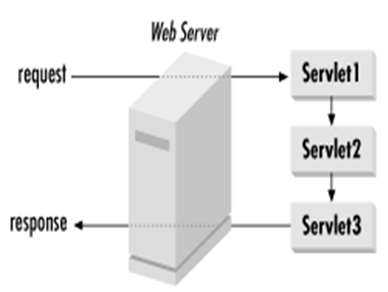 SACHIN KHARADE
Figure  Servlet chaining
Servlet Filters
When a servlet converts one type of content into another, the technique is called filtering .

A filter is an object that is invoked at the preprocessing and postprocessing of a request. 

It is mainly used to perform filtering tasks such as conversion, logging, compression, encryption and decryption, input validation etc.

The servlet filter is pluggable, i.e. its entry is defined in the web.xml file, if we remove the entry of filter from the web.xml file, filter will be removed automatically and we don't need to change the servlet.
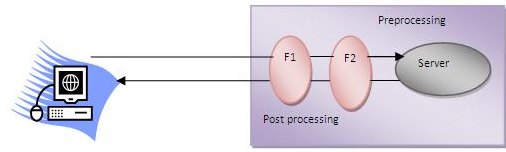 SACHIN KHARADE
Defining Filter
We can define filter same as servlet. Let's see the elements of filter and filter-mapping.

<web-app>  
  
<filter>  
<filter-name>...</filter-name>  
<filter-class>...</filter-class>  
</filter>  
   
<filter-mapping>  
<filter-name>...</filter-name>  
<url-pattern>...</url-pattern>  
</filter-mapping>  
  
</web-app>
SACHIN KHARADE
Example of authenticating user using filter
SACHIN KHARADE
index.html
<form action="servlet1">  
Name:<input type="text" name="name"/><br/>  
Password:<input type="password" name="password"/><br/>  
  
<input type="submit" value="login">  
  
</form>
SACHIN KHARADE
MyFilter.java
import java.io.IOException;  
import java.io.PrintWriter;  
import javax.servlet.*;  
  
public class MyFilter implements Filter{  
public void init(FilterConfig arg0) throws ServletException {}  
public void doFilter(ServletRequest req, ServletResponse resp,  
        FilterChain chain) throws IOException, ServletException {  
          
    PrintWriter out=resp.getWriter();  
          
    String password=req.getParameter("password");  
    if(password.equals("admin")){  
    chain.doFilter(req, resp);//sends request to next resource  
    }  
    else{  
    out.print("username or password error!");  
    RequestDispatcher rd=req.getRequestDispatcher("index.html");  
    rd.include(req, resp);  
    }       
}  
    public void destroy() {}  
}
SACHIN KHARADE
AdminServlet.java
import java.io.IOException;  
import java.io.PrintWriter;  
  
import javax.servlet.ServletException;  
import javax.servlet.http.*;  
  
public class AdminServlet extends HttpServlet {  
public void doGet(HttpServletRequest request, HttpServletResponse response)  
        throws ServletException, IOException {  
  
        response.setContentType("text/html");  
        PrintWriter out = response.getWriter();  
          
        out.print("welcome ADMIN");  
        out.close();  
    }  
}
SACHIN KHARADE
web.xml

<web-app>  
 <servlet>  
    <servlet-name>AdminServlet</servlet-name>  
    <servlet-class>AdminServlet</servlet-class>  
  </servlet>  
  
  <servlet-mapping>  
    <servlet-name>AdminServlet</servlet-name>  
    <url-pattern>/servlet1</url-pattern>  
  </servlet-mapping>  
    
 <filter>  
  <filter-name>f1</filter-name>  
  <filter-class>MyFilter</filter-class>  
  </filter>  
  <filter-mapping>  
  <filter-name>f1</filter-name>  
  <url-pattern>/servlet1</url-pattern>  
  </filter-mapping>  
    
</web-app>
SACHIN KHARADE